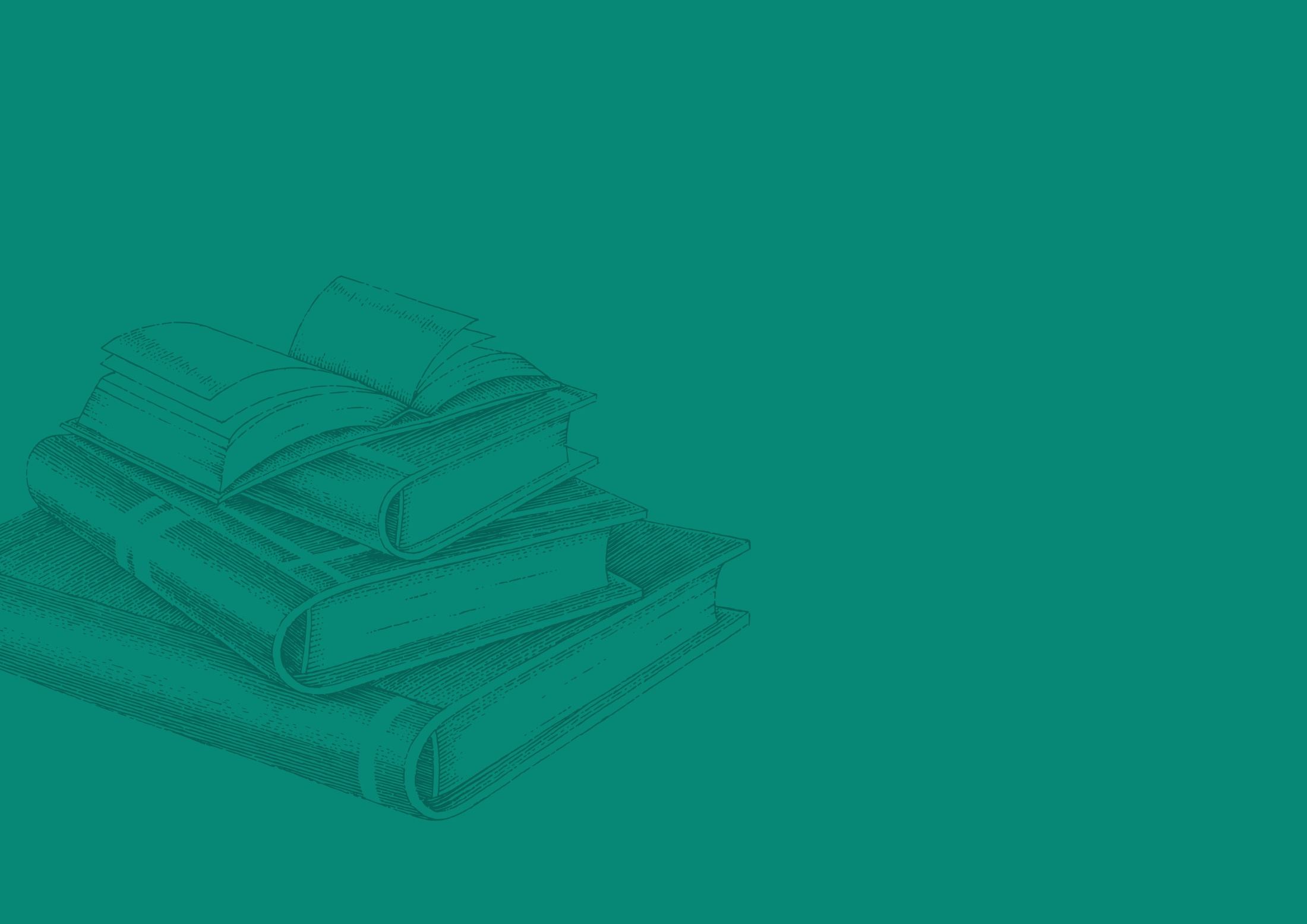 ФГБОУ ВО «ВОЛГОГРАДСКИЙ ГОСУДАРСТВЕННЫЙ
МЕДИЦИНСКИЙ УНИВЕРСИТЕТ» МИНИСТЕРСТВА ЗДРАВООХРАНЕНИЯ РОССИЙСКОЙ ФЕДЕРАЦИИ
Институт общественного здоровья имени Н.П. Григоренко
Центр дополнительного образования
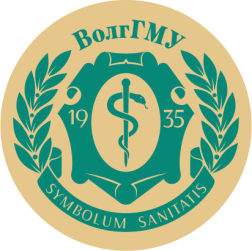 ИСПОЛЬЗОВАНИЕ КОМПЬЮТЕРНЫХ И ТЕЛЕКОММУНИКАЦИОННЫХ ТЕХНОЛОГИЙ ДЛЯ ОБМЕНА МЕДИЦИНСКОЙ ИНФОРМАЦИЕЙ
д-р мед. наук, профессор
ИВАНОВА ОЛЬГА ПАВЛОВНА
volgmed.ru
nomusvolgmed.ru
2024 г.
Волгоград, Россия
Телемедицина — направление медицины, основанное на использовании компьютерных и телекоммуникационных технологий для обмена медицинской информацией между специалистами с целью повышения качества диагностики и лечения конкретных пациентов.
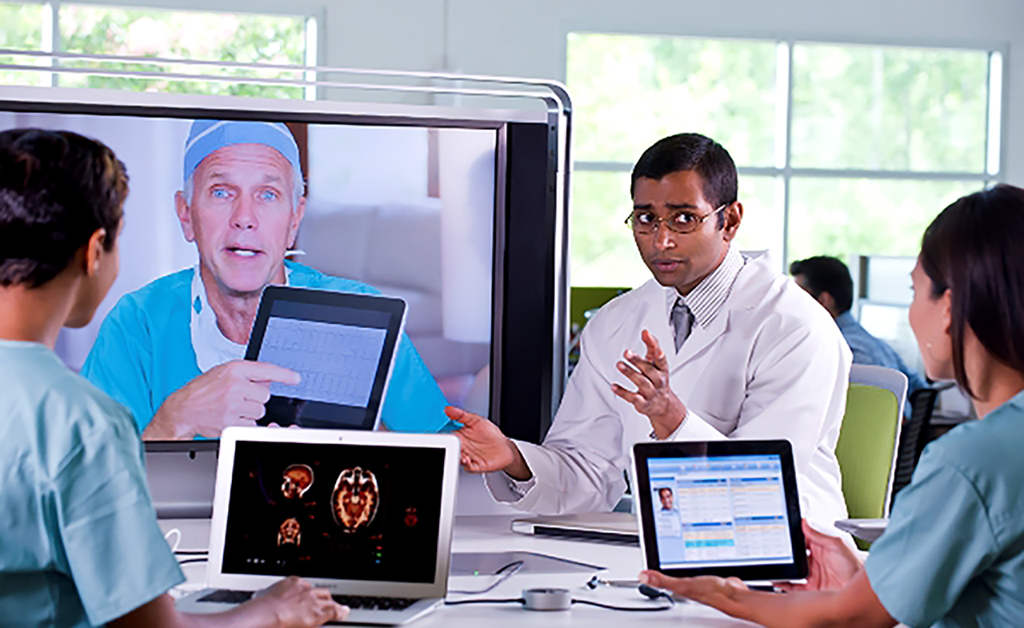 НЕКОТОРЫЕ НАПРАВЛЕНИЯ ИСПОЛЬЗОВАНИЯ ТЕЛЕМЕДИЦИНСКИХ ТЕХНОЛОГИЙ:
Телемедицинские консультации. 
Осуществляются путём передачи медицинской информации по телекоммуникационным каналам связи (телефон, видеотелефон, мобильный телефон, интернет: видеоконференция, скайп, зум, видеочат и др.). Консультации могут проводиться как в «отложенном» режиме, так и в режиме реального времени (онлайн).
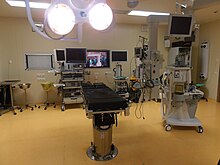 Система телемедицины, обеспечивающая консультации в режиме реального времени. Федеральный центр нейрохирургии (Тюмень), 2013 год
https://doi.org/10.29188/2542-2413-2021-7-1-39-48
НЕКОТОРЫЕ НАПРАВЛЕНИЯ ИСПОЛЬЗОВАНИЯ ТЕЛЕМЕДИЦИНСКИХ ТЕХНОЛОГИЙ:
Телеобучение
Проведение лекций, видеосеминаров, конференций с использованием телекоммуникационного оборудования. Во время таких лекций преподаватель может иметь интерактивный контакт с аудиторией. В результате использования таких технологий у врача появилась реальная возможность непрерывного профессионального образования без отрыва от места работы. Лекции, как и видеоконсультации могут проходить в многоточечном режиме, таким образом, лекция может быть прочитана сразу для слушателей из разных стран.
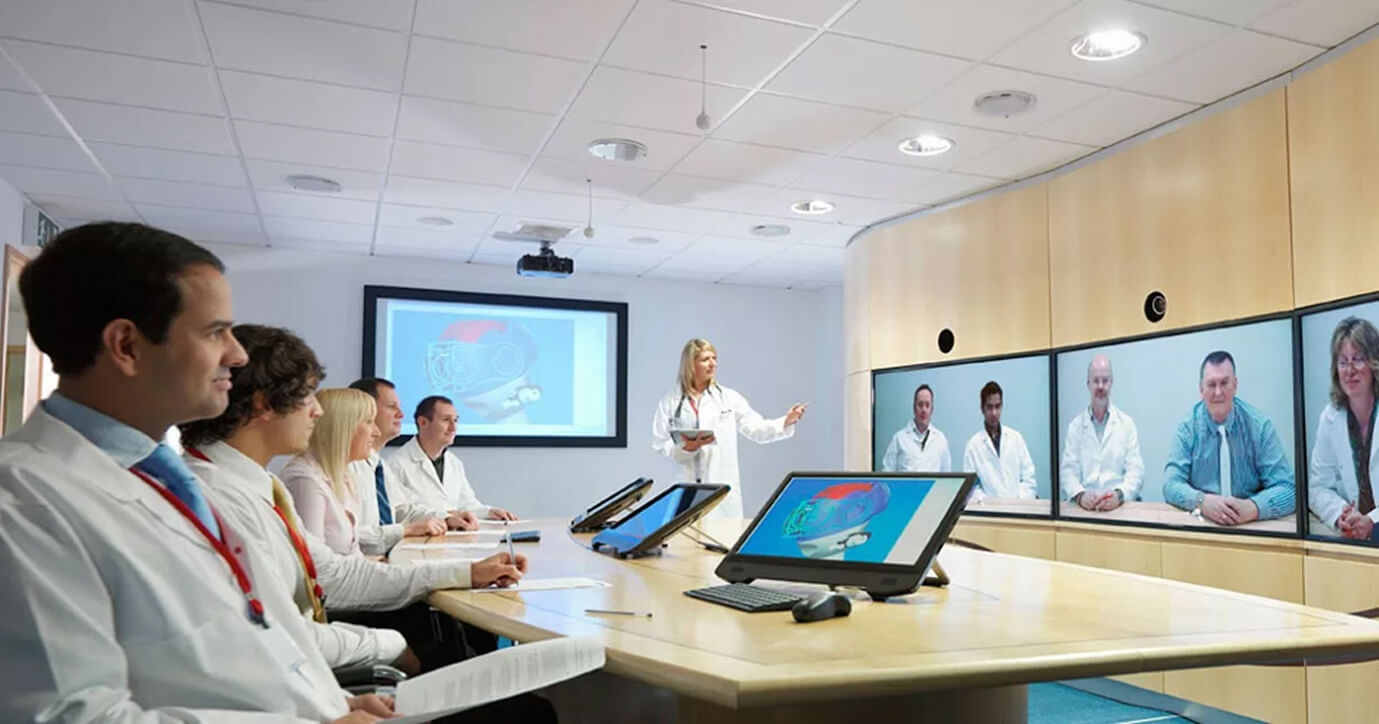 https://doi.org/10.29188/2542-2413-2021-7-1-39-48
НЕКОТОРЫЕ  НАПРАВЛЕНИЯ ДЛЯ ТЕЛЕОБУЧЕНИЯ В СТОМАТОЛОГИИ
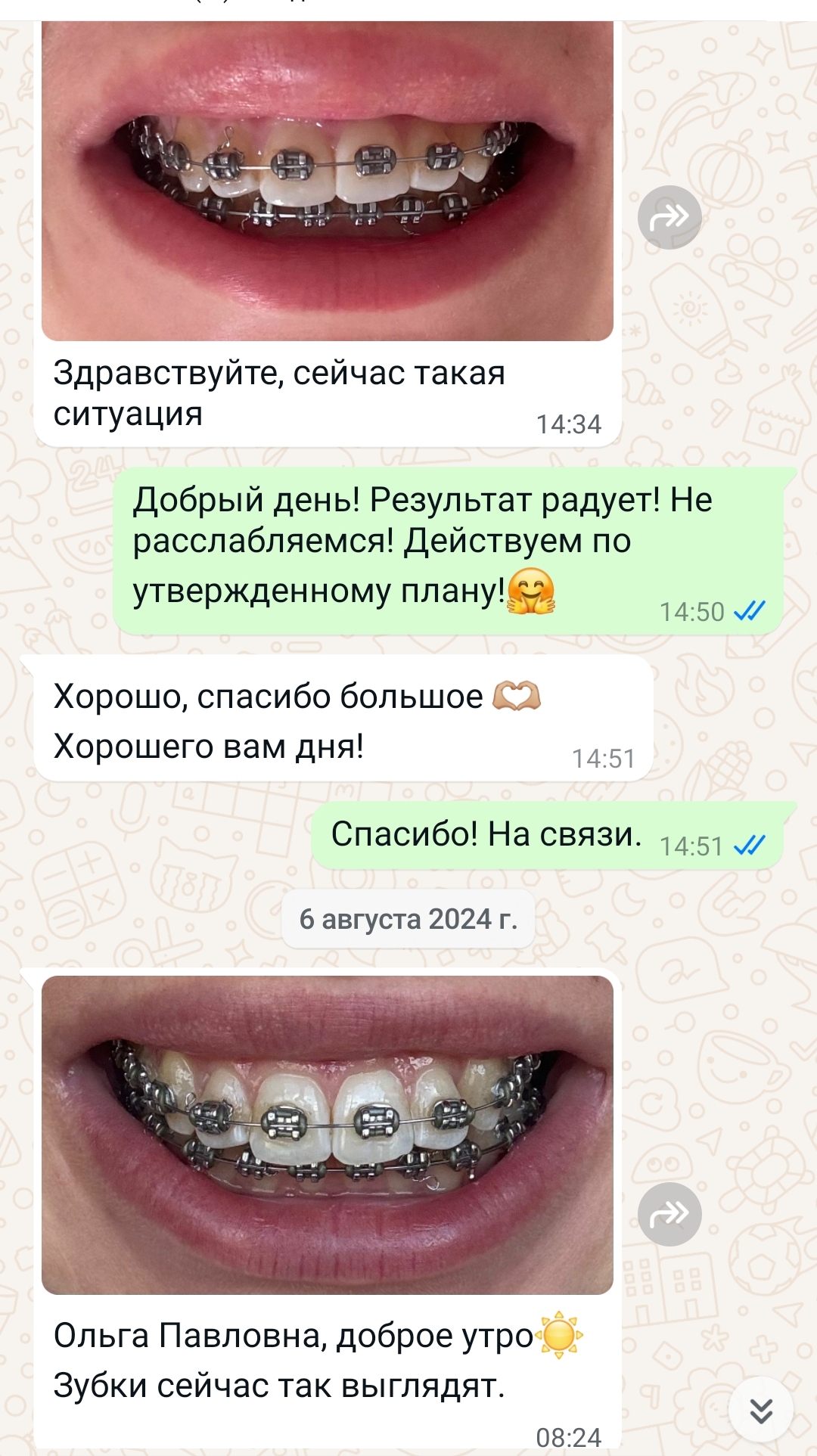 По утверждениям ряда авторов, обычной фотографии, сделанной стоматологом общей практики на смартфон и отправленной консультанту, может быть достаточно для постановки диагноза.
https://doi.org/10.29188/2542-2413-2021-7-1-39-48
НЕКОТОРЫЕ РЕСУРСЫ ДЛЯ ТЕЛЕОБУЧЕНИЯ В СТОМАТОЛОГИИ
DentalTube. На платформе представлены вебинары, циклы, курсы и мастер-классы для стоматологов.
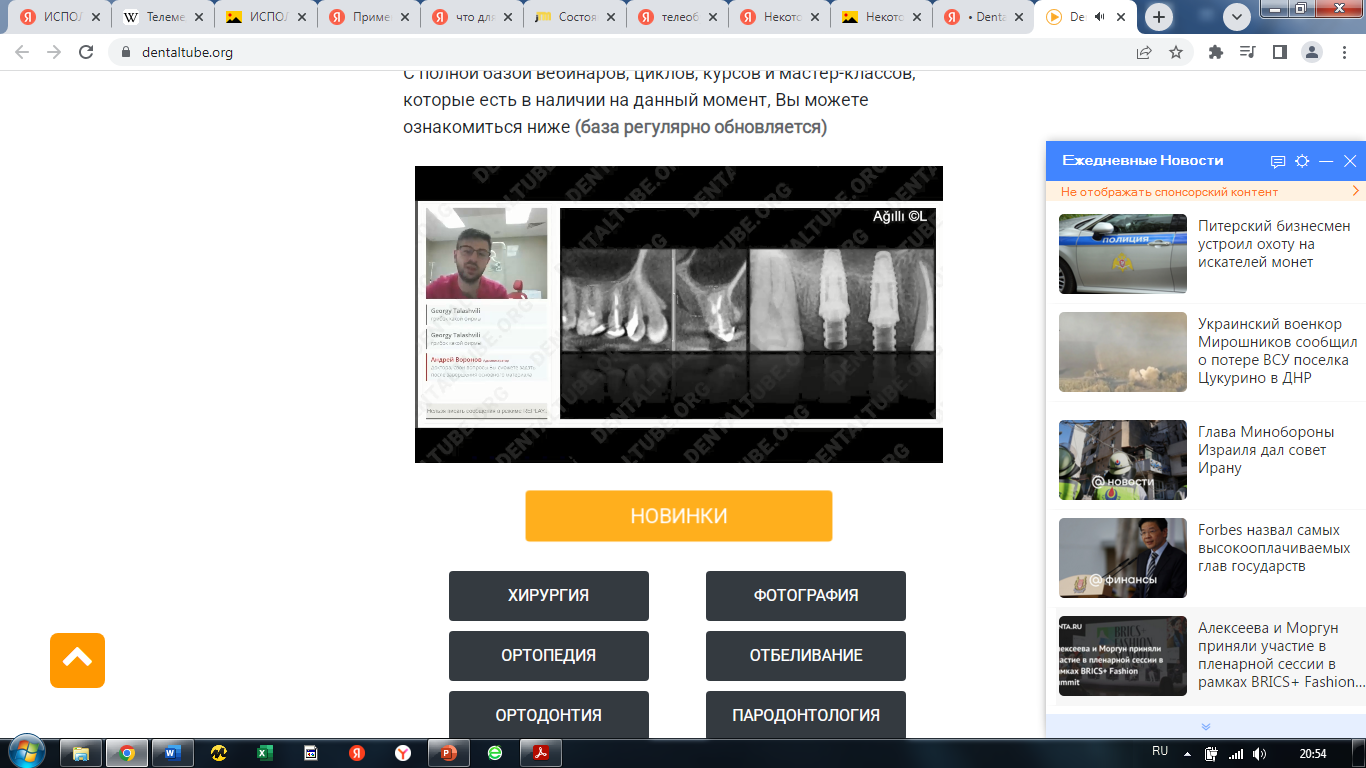 https://doi.org/10.29188/2542-2413-2021-7-1-39-48
НЕКОТОРЫЕ  НАПРАВЛЕНИЯ ДЛЯ ТЕЛЕОБУЧЕНИЯ В СТОМАТОЛОГИИ
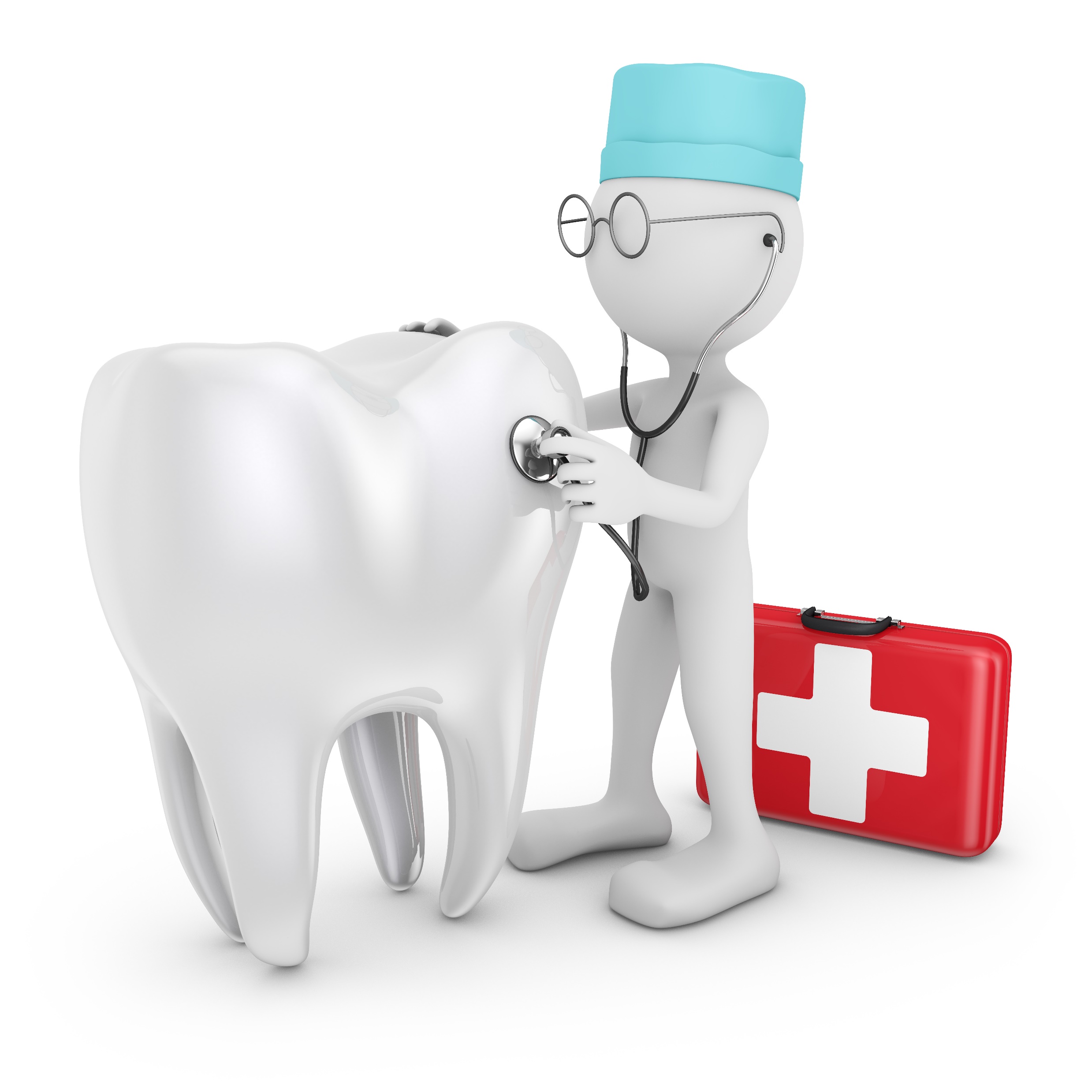 В формате «врач — врач». Используется для диагностики заболеваний полости рта, уточнения показаний к хирургическому, ортопедическому, ортодонтическому лечению и дистанционной поддержки при длительных курсах лечения
https://doi.org/10.29188/2542-2413-2021-7-1-39-48
НЕКОТОРЫЕ  НАПРАВЛЕНИЯ ДЛЯ ТЕЛЕОБУЧЕНИЯ В СТОМАТОЛОГИИ
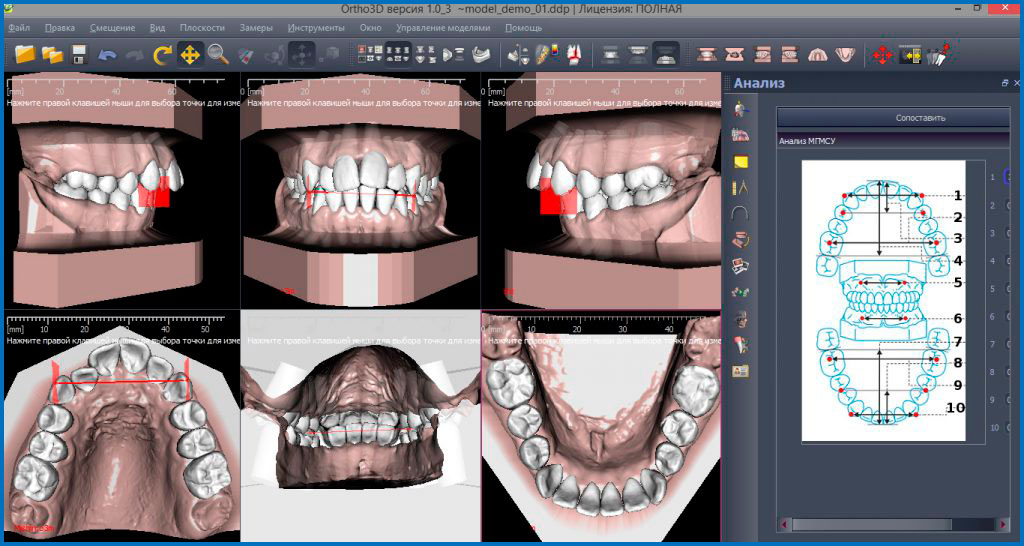 В ортодонтии используются программы для исследования диагностических моделей, которые позволяют провести анализ и поделиться результатом с другими врачами.
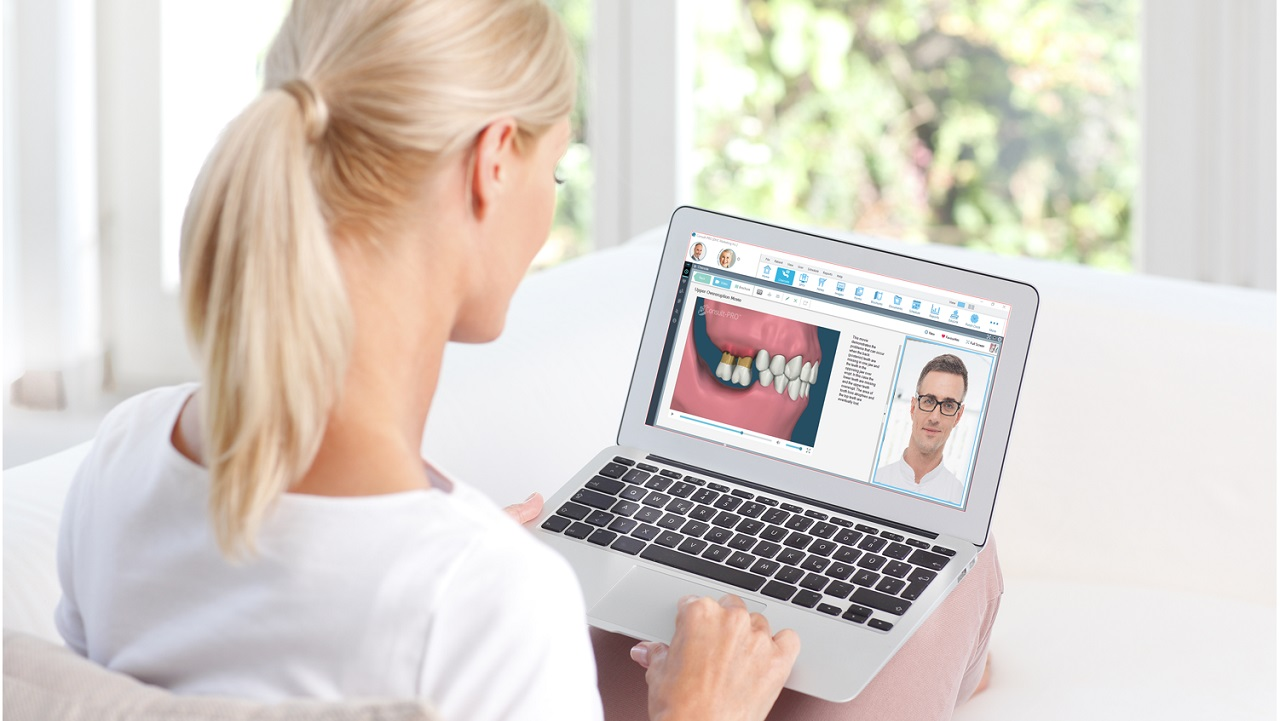 https://doi.org/10.29188/2542-2413-2021-7-1-39-48
НЕКОТОРЫЕ  НАПРАВЛЕНИЯ ДЛЯ ТЕЛЕОБУЧЕНИЯ В СТОМАТОЛОГИИ
При первичном обращении результатом общения может быть сбор и анализ жалоб пациента, данных анамнеза, оценка необходимости очного визита к стоматологу и дистанционная запись на прием. Это соответствует положениям приказа Минздрава России №965н от 30.11.2017 г. «Об утверждении порядка организации и оказания медицинской помощи с применением телемедицинских технологий». Телемедицинские технологии могут применяться в целях профилактики, сбора, анализа жалоб пациента и данных анамнеза, рекомендаций пациенту о необходимости проведения предварительных обследований, принятия решения о необходимости проведения очного приема врача.
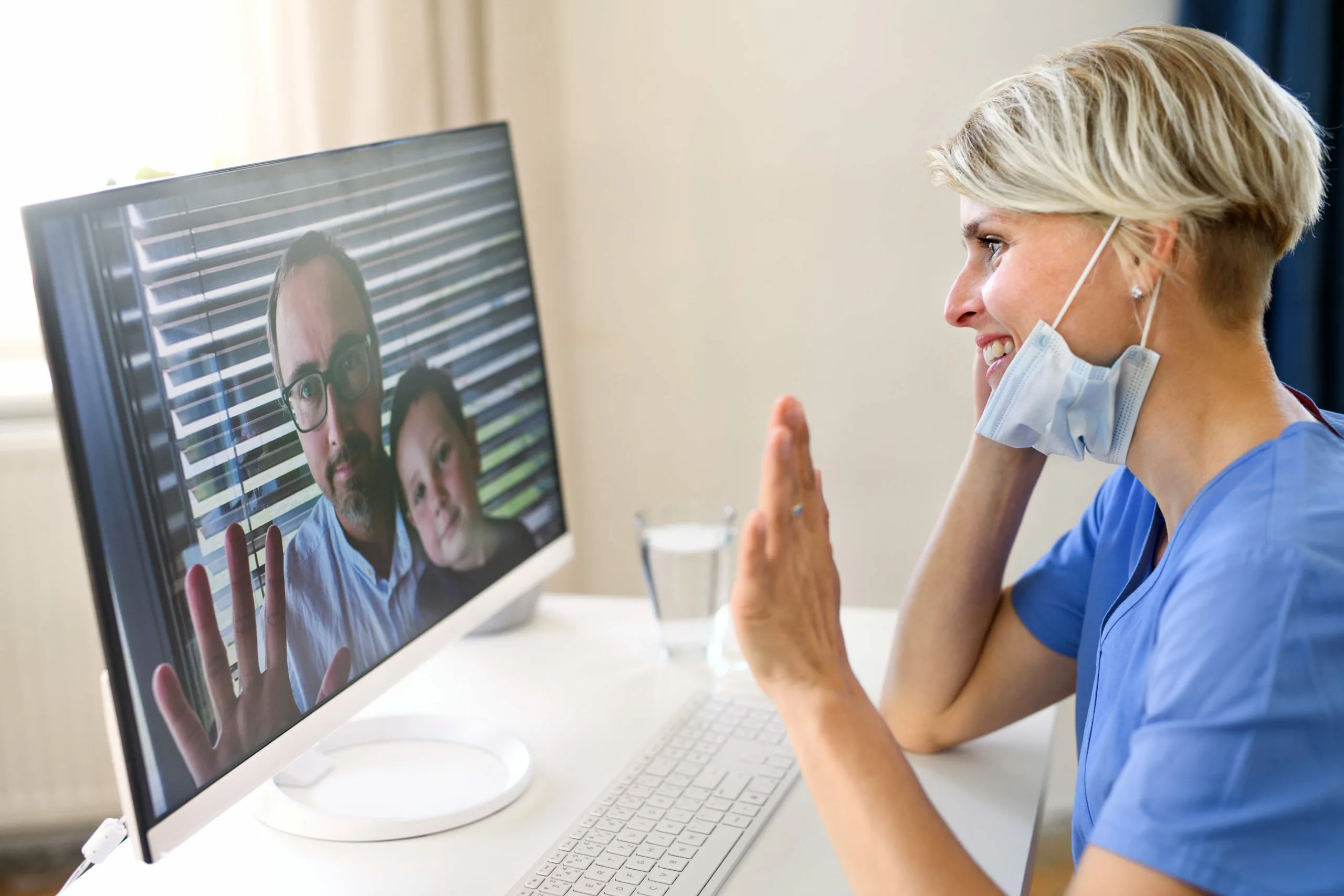 https://doi.org/10.29188/2542-2413-2021-7-1-39-48
НЕКОТОРЫЕ  НАПРАВЛЕНИЯ ДЛЯ ТЕЛЕОБУЧЕНИЯ В СТОМАТОЛОГИИ
В формате «пациент — врач». Применяется для решения широкого круга профилактических, диагностических и организационных вопросов стоматологического лечения (включая первичные и повторные обращения, дистанционное наблюдение).
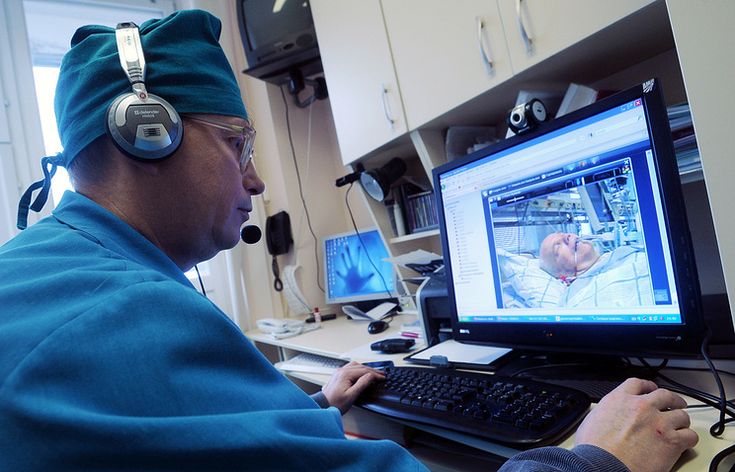 https://doi.org/10.29188/2542-2413-2021-7-1-39-48
НЕКОТОРЫЕ  НАПРАВЛЕНИЯ ДЛЯ ТЕЛЕОБУЧЕНИЯ В СТОМАТОЛОГИИ
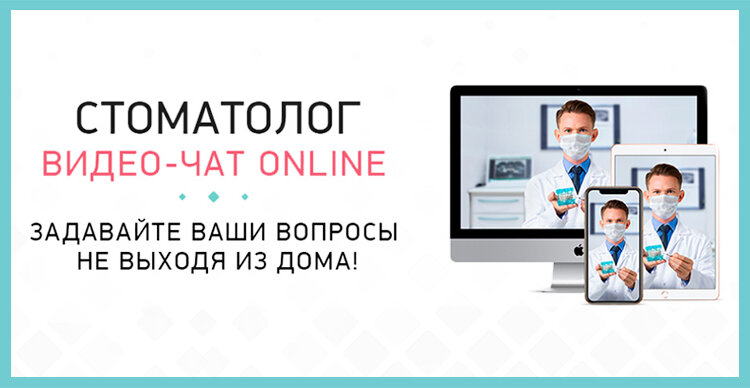 В России клиника Smile-at-Once запустила новый сервис Teledent («Теледент»), что позволило пациентам непосредственно получать консультации стоматологов в режиме on-line. Весь процесс курирует персональный менеджер – личный помощник и посредник между пациентом и лечащим врачом. В рамках общения можно получить полезные рекомендации от стоматолога, узнать предварительный диагноз и спланировать необходимое обследование и предстоящее лечение
https://doi.org/10.29188/2542-2413-2021-7-1-39-48
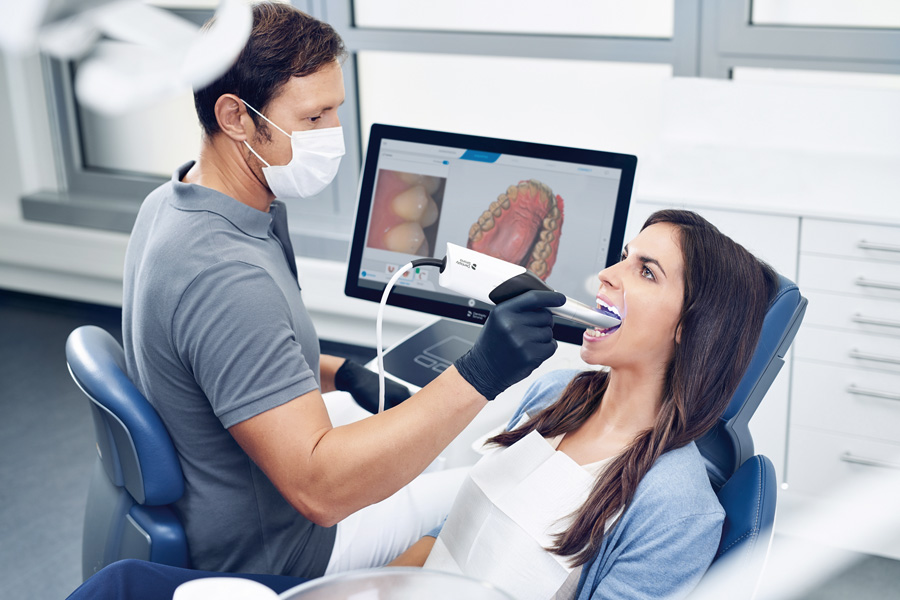 НЕКОТОРЫЕ  НАПРАВЛЕНИЯ ДЛЯ ТЕЛЕОБУЧЕНИЯ В СТОМАТОЛОГИИ
Третья группа консультаций – профилактических – является наиболее многовариантной как по задачам и содержанию, так и по технологиям и форматам общения. Это могут быть советы врачей по использованию гигиенических средств по уходу за полостью рта, особенно – относительно новых продуктов (оптимальных зубных паст, зубных флоссов, электрических зубных щеток, перспективных «умных» устройств и т.д.)
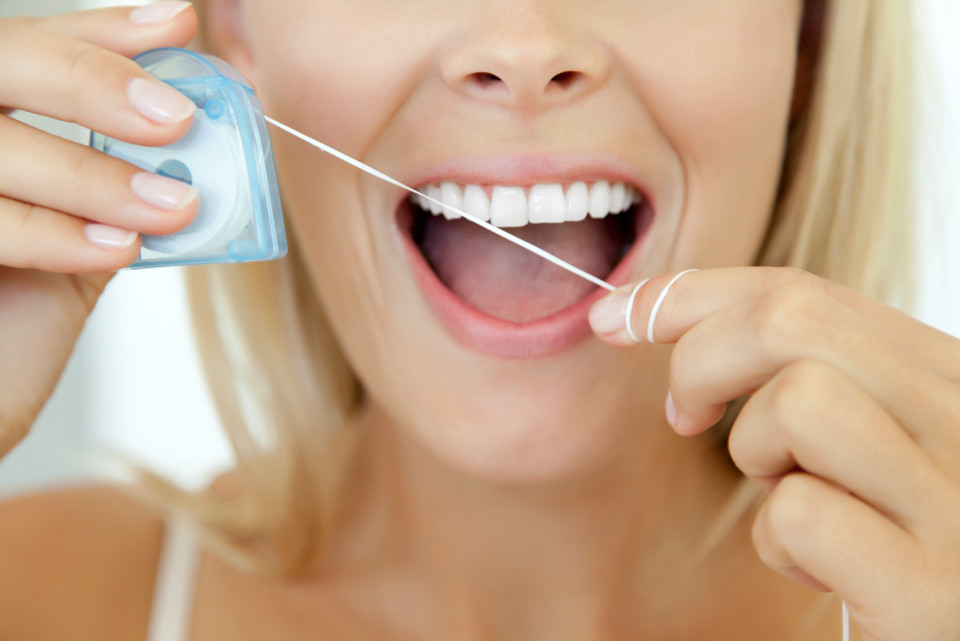 https://doi.org/10.29188/2542-2413-2021-7-1-39-48
НЕКОТОРЫЕ  НАПРАВЛЕНИЯ ДЛЯ ТЕЛЕОБУЧЕНИЯ В СТОМАТОЛОГИИ
Участие пациентов в дистанционных школах стоматологического здоровья может стать эффективной формой гигиенического воспитания. Можно предположить, например, «телевизиты» стоматолога к пациентам, страдающим дентофобией, особенно детям, накануне очного приема, с психотерапевтической целью – обсудить причины тревоги, ответить на вопросы, создать позитивный образ врача и изменить отношение к визиту. При этом в целях профилактики могут использоваться различные технологии – от электронной почты и Интернетсайтов клиник до видеоконференцсвязи и современных мессенджеров.
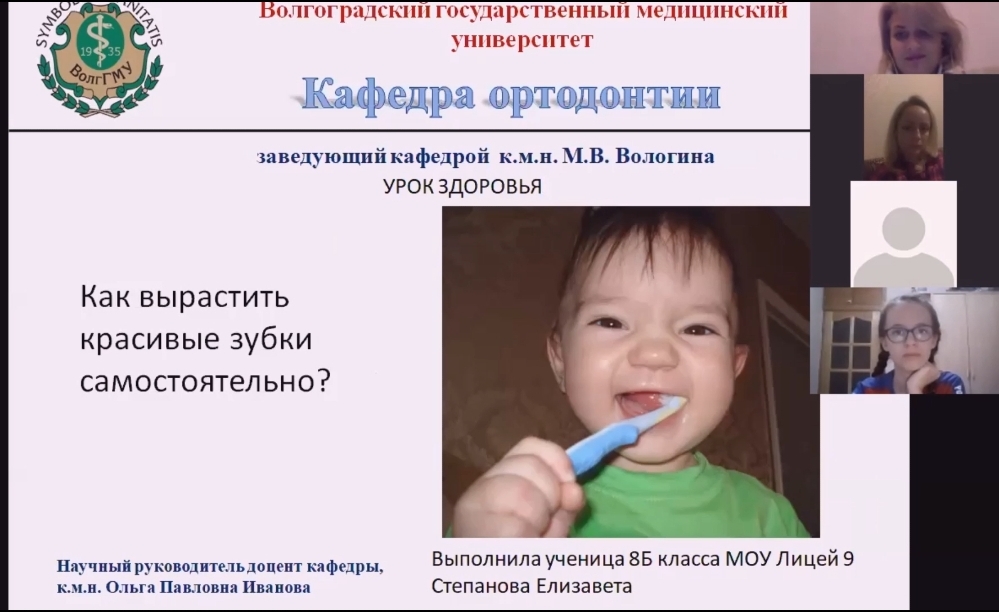 Теле визит -Урок здоровья  в 8В классе МОУ Лицей №9
https://doi.org/10.29188/2542-2413-2021-7-1-39-48
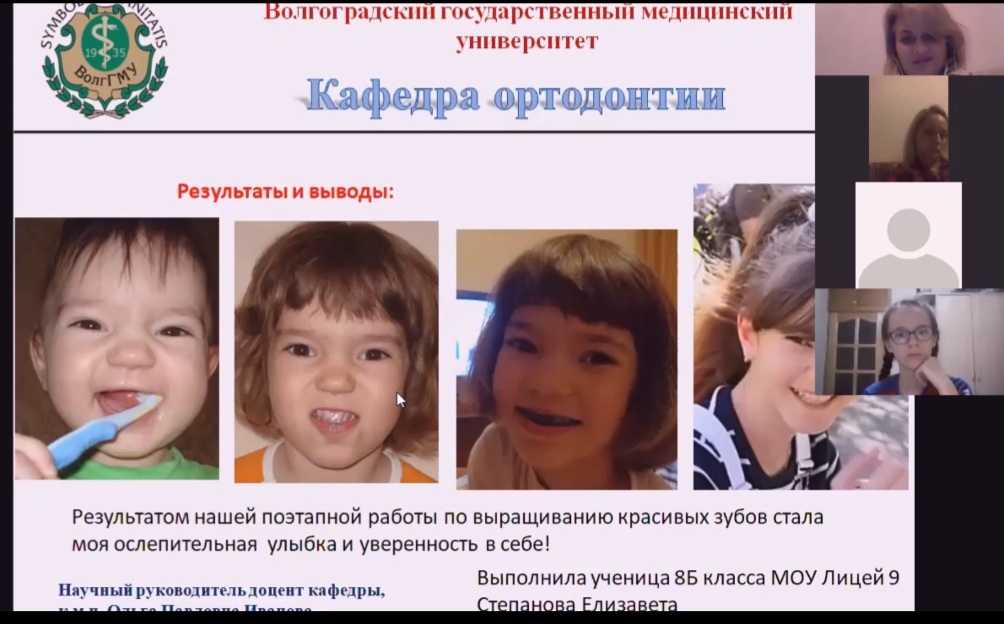 Теле визит -Урок здоровья  в 8В классе МОУ Лицей №9
СИСТЕМЫ, АППАРАТНО-ПРОГРАММНЫЕ КОМПЛЕКСЫ И ПРИЛОЖЕНИЯ ДЛЯ СТОМАТОЛОГИЧЕСКИХ ТЕЛЕКОНСУЛЬТАЦИЙ
Развитие телестоматологии в обоих сегментах во многом будет определяться развитием доступных эффективных технологий, позволяющих получить диагностически значимую информацию, как в медицинских организациях, так и непосредственно у пациента. Последнее десятилетие ознаменовалось разработкой целого ряда перспективных инженерных решений, часть которых уже внедрена в практику стоматологии.
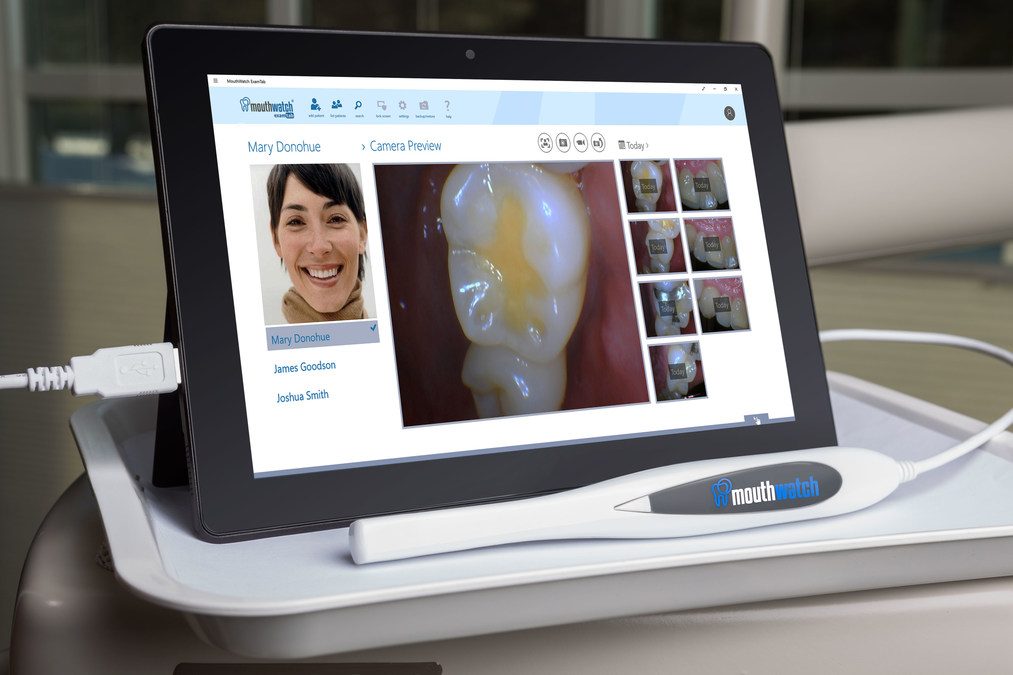 https://doi.org/10.29188/2542-2413-2021-7-1-39-48
СИСТЕМЫ, АППАРАТНО-ПРОГРАММНЫЕ КОМПЛЕКСЫ И ПРИЛОЖЕНИЯ ДЛЯ СТОМАТОЛОГИЧЕСКИХ ТЕЛЕКОНСУЛЬТАЦИЙ
В стоматологии распространенной компьютерной программой является Dental 4 Windows (D4W). Программа является комплексной и выполняет множество задач: составление графиков работы врачей, фиксирование общей информации о пациентах, данных о состоянии полости рта, необходимом и проведенном лечении, ведет учет израсходованных материалов, стоимости проведенных работ.
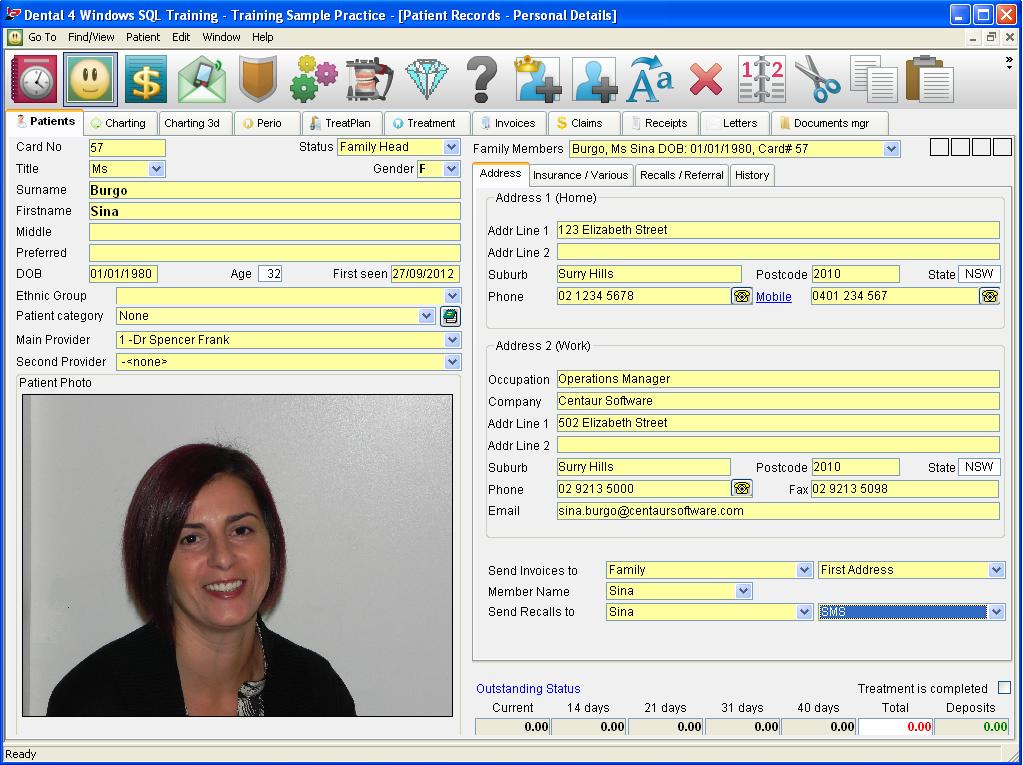 https://doi.org/10.29188/2542-2413-2021-7-1-39-48
СИСТЕМЫ, АППАРАТНО-ПРОГРАММНЫЕ КОМПЛЕКСЫ И ПРИЛОЖЕНИЯ ДЛЯ СТОМАТОЛОГИЧЕСКИХ ТЕЛЕКОНСУЛЬТАЦИЙ
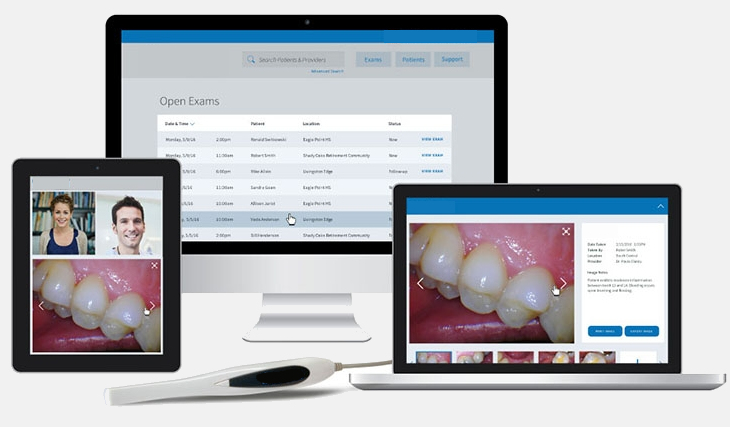 https://doi.org/10.29188/2542-2413-2021-7-1-39-48
СИСТЕМЫ, АППАРАТНО-ПРОГРАММНЫЕ КОМПЛЕКСЫ И ПРИЛОЖЕНИЯ ДЛЯ СТОМАТОЛОГИЧЕСКИХ ТЕЛЕКОНСУЛЬТАЦИЙ
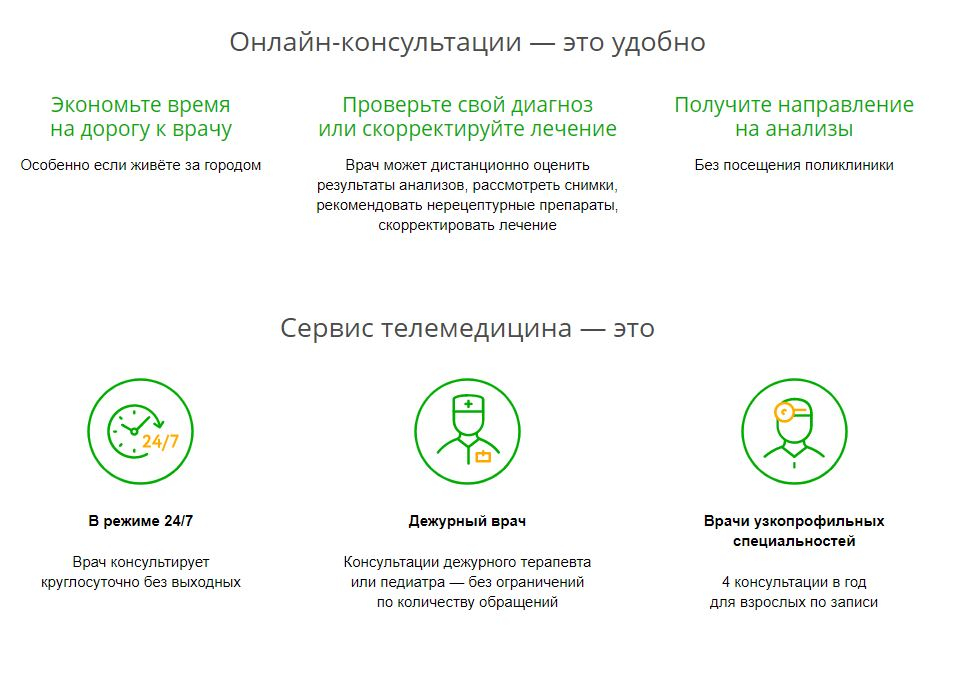 С помощью нового сервиса «Телемедицина от Сбербанка», разработанного российской компанией Docdoc, пациенты могут получить квалифицированную помощь врача-стоматолога в любое время. Время ожидания специалиста составляет обычно меньше одной минуты.
 
Для этого нужно зарегистрироваться, а затем общаться с врачом общей практики или записаться на консультацию к узкому специалисту (например, ортопеду, пародонтологу, ортодонту и т.д.).
https://doi.org/10.29188/2542-2413-2021-7-1-39-48
СИСТЕМЫ, АППАРАТНО-ПРОГРАММНЫЕ КОМПЛЕКСЫ И ПРИЛОЖЕНИЯ ДЛЯ СТОМАТОЛОГИЧЕСКИХ ТЕЛЕКОНСУЛЬТАЦИЙ
Имеются примеры и более сложных специализированных систем. Так, группой ученых из Калифорнийского Университета в Беркли разработана технология CellScope. 

Она представляет собой высокотехнологическую приставку, которая в состоянии превратить мобильный телефон, имеющий встроенную камеру, в качественный микроскоп, обеспечивающий 50-кратное увеличение.
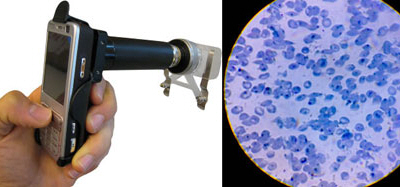 https://doi.org/10.29188/2542-2413-2021-7-1-39-48
СИСТЕМЫ, АППАРАТНО-ПРОГРАММНЫЕ КОМПЛЕКСЫ И ПРИЛОЖЕНИЯ ДЛЯ СТОМАТОЛОГИЧЕСКИХ ТЕЛЕКОНСУЛЬТАЦИЙ
Применение информационно-телекоммуникационных технологий в стоматологии опирается на общие принципы, технологии, нормативное и методологическое обеспечение оказания медицинской помощи с применением телемедицинских технологий
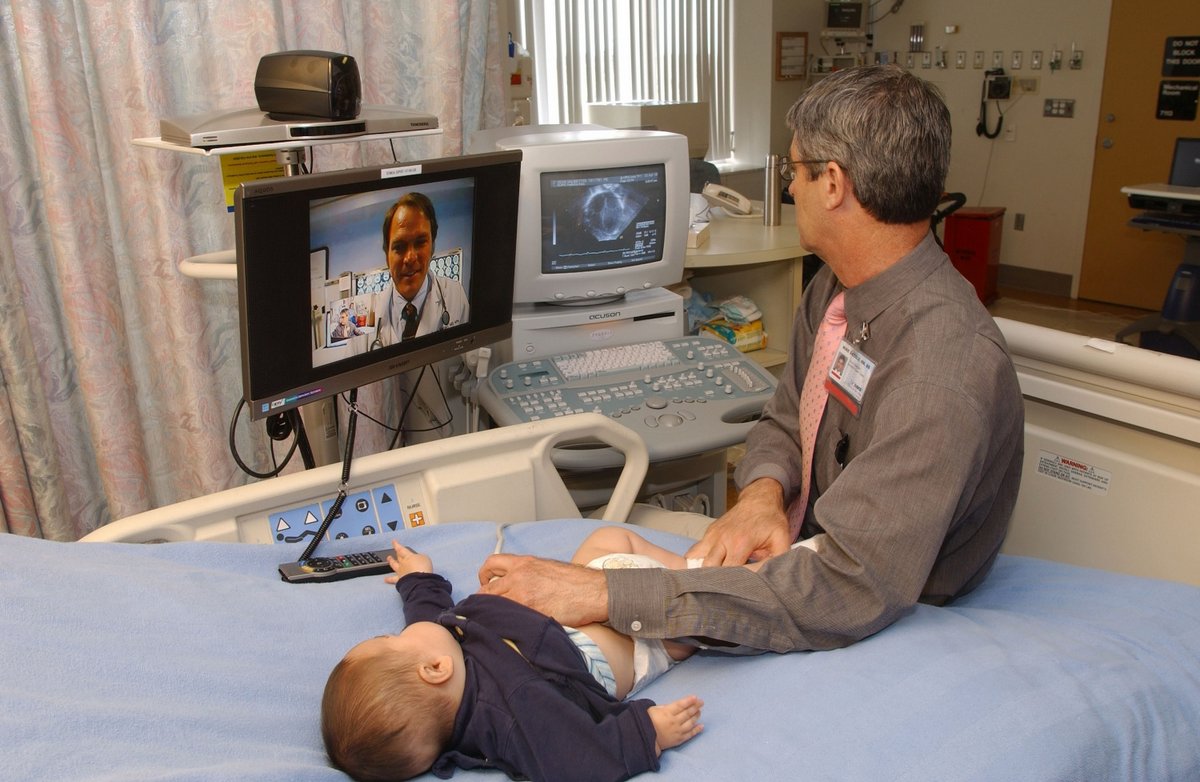 https://doi.org/10.29188/2542-2413-2021-7-1-39-48
СИСТЕМЫ, АППАРАТНО-ПРОГРАММНЫЕ КОМПЛЕКСЫ И ПРИЛОЖЕНИЯ ДЛЯ СТОМАТОЛОГИЧЕСКИХ ТЕЛЕКОНСУЛЬТАЦИЙ
В то же время, развитие телемедицины в стоматологии имеет определенную специфику, обусловленную особенностями и локализацией заболеваний, диагностически значимой информацией, курсами лечения различной патологии, периодичностью общения пациента с врачом-стоматологом, потребностью во внешних врачебных консультациях.
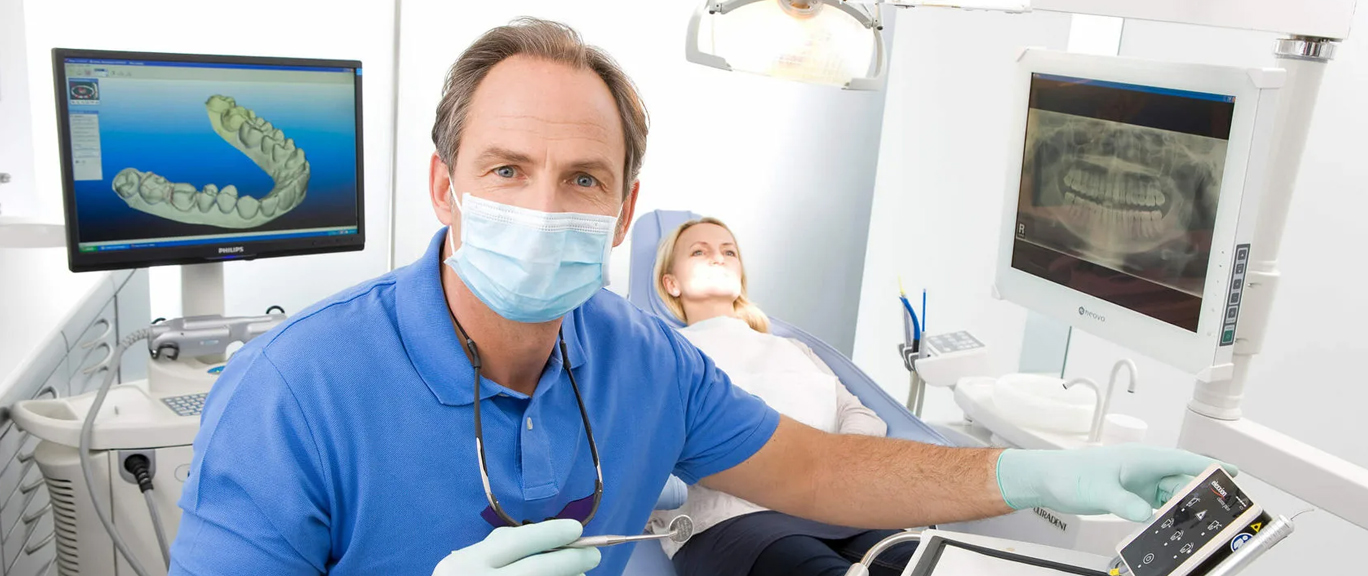 https://doi.org/10.29188/2542-2413-2021-7-1-39-48
СИСТЕМЫ, АППАРАТНО-ПРОГРАММНЫЕ КОМПЛЕКСЫ И ПРИЛОЖЕНИЯ ДЛЯ СТОМАТОЛОГИЧЕСКИХ ТЕЛЕКОНСУЛЬТАЦИЙ
К преимуществам теле стоматологии можно отнести повышение доступности стоматологической помощи, в т.ч. специализированной, экономию времени пациента и врача, возможность заранее разработать план обследования и лечения.
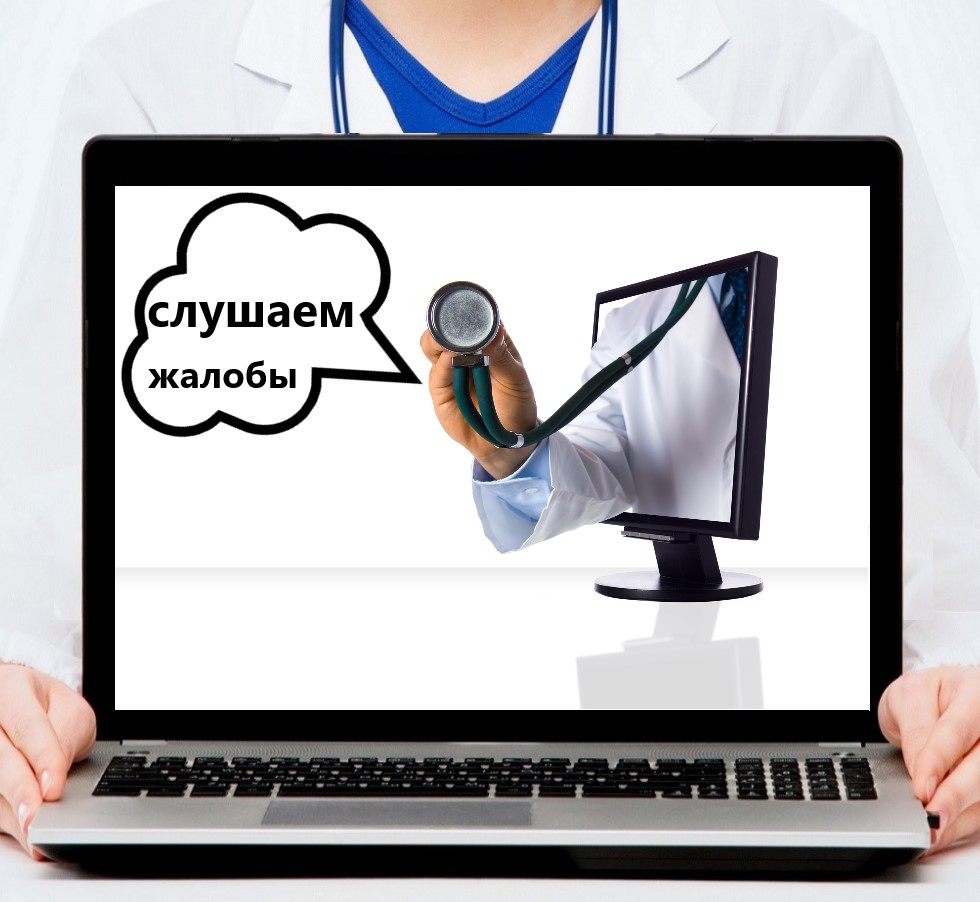 https://doi.org/10.29188/2542-2413-2021-7-1-39-48
СИСТЕМЫ, АППАРАТНО-ПРОГРАММНЫЕ КОМПЛЕКСЫ И ПРИЛОЖЕНИЯ ДЛЯ СТОМАТОЛОГИЧЕСКИХ ТЕЛЕКОНСУЛЬТАЦИЙ
Доступ из любой точки мира для общения со стоматологом открывает новые возможности для людей, живущих далеко от необходимой клиники, получить помощь и информационную поддержку от врачей-специалистов без необходимости тратить деньги и время на междугородние поездки.
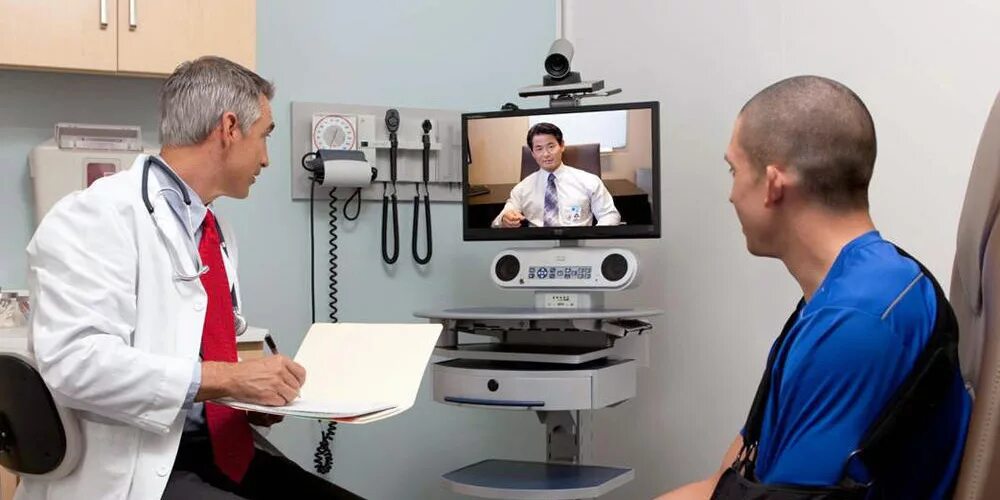 https://doi.org/10.29188/2542-2413-2021-7-1-39-48
СИСТЕМЫ, АППАРАТНО-ПРОГРАММНЫЕ КОМПЛЕКСЫ И ПРИЛОЖЕНИЯ ДЛЯ СТОМАТОЛОГИЧЕСКИХ ТЕЛЕКОНСУЛЬТАЦИЙ
Объективным ограничением являются возможности предоставления врачу пациентом полной диагностически значимой информации (которая может существенно отличаться при различных клинических ситуациях), достаточной для обоснованного диагноза и рекомендаций по лечению.
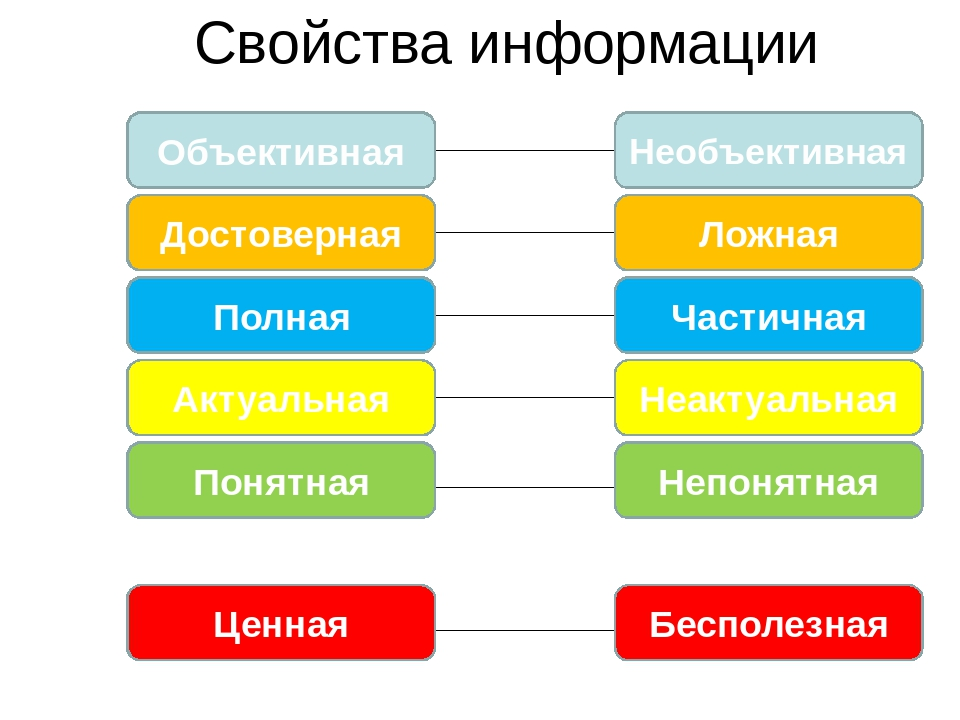 https://doi.org/10.29188/2542-2413-2021-7-1-39-48
СИСТЕМЫ, АППАРАТНО-ПРОГРАММНЫЕ КОМПЛЕКСЫ И ПРИЛОЖЕНИЯ ДЛЯ СТОМАТОЛОГИЧЕСКИХ ТЕЛЕКОНСУЛЬТАЦИЙ
Стоматология относится к клинической медицине, изучая при этом заболевания зубов, челюстей и ротовой полости, способы их диагностики и лечения. И в подавляющем большинстве случаев невозможно избежать очного приема, требующего непосредственного присутствия врача и пациента в одной точке времени и пространства.
Однако телемедицинские технологии в стоматологии, как и в любой области медицины, должны занять важное место в перспективной модели цифрового здравоохранения.
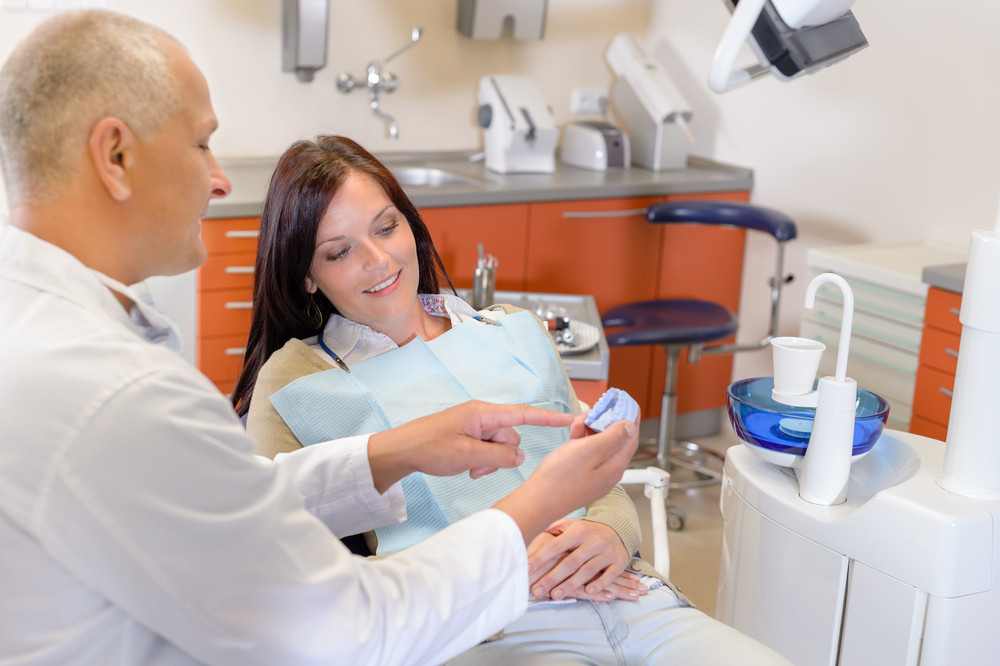 https://doi.org/10.29188/2542-2413-2021-7-1-39-48
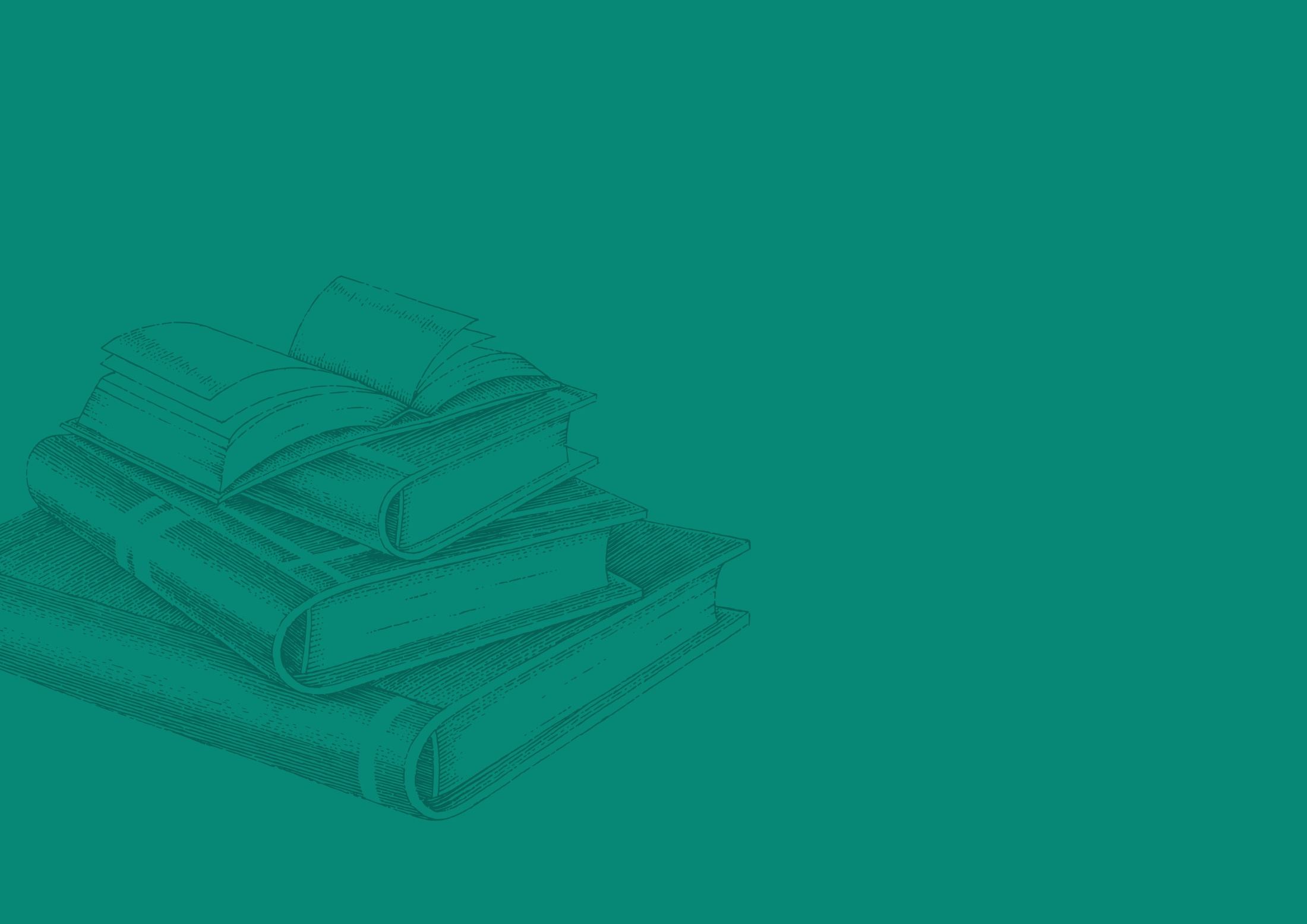 ФГБОУ ВО «ВОЛГОГРАДСКИЙ ГОСУДАРСТВЕННЫЙ
МЕДИЦИНСКИЙ УНИВЕРСИТЕТ» МИНИСТЕРСТВА ЗДРАВООХРАНЕНИЯ РОССИЙСКОЙ ФЕДЕРАЦИИ
Институт общественного здоровья имени Н.П. Григоренко
Центр дополнительного образования
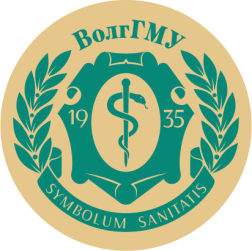 ИСПОЛЬЗОВАНИЕ КОМПЬЮТЕРНЫХ И ТЕЛЕКОММУНИКАЦИОННЫХ ТЕХНОЛОГИЙ ДЛЯ ОБМЕНА МЕДИЦИНСКОЙ ИНФОРМАЦИЕЙ
д-р мед. наук, профессор
ИВАНОВА ОЛЬГА ПАВЛОВНА
volgmed.ru
nomusvolgmed.ru
2024 г.
Волгоград, Россия